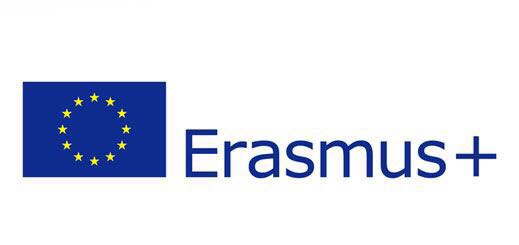 Marseille,France
Nous voilà! Nous sommes un petit groupe de filles du Lycée bilingue „Peyo Yavorov“. Nos profs sont Mme.Atanasova et Mme.Dimitrova.
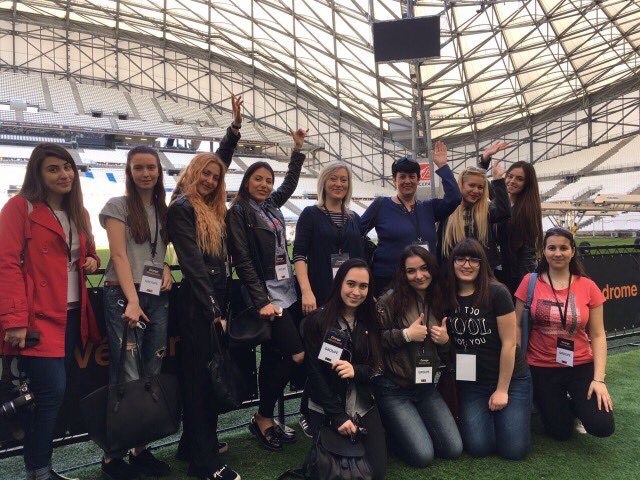 Premier jour
Nous avons visité le Stade Vélodrome.
 C'est le principal équipement sportif de Marseille et le second stade de France.
capacité de 67 394 spectateurs
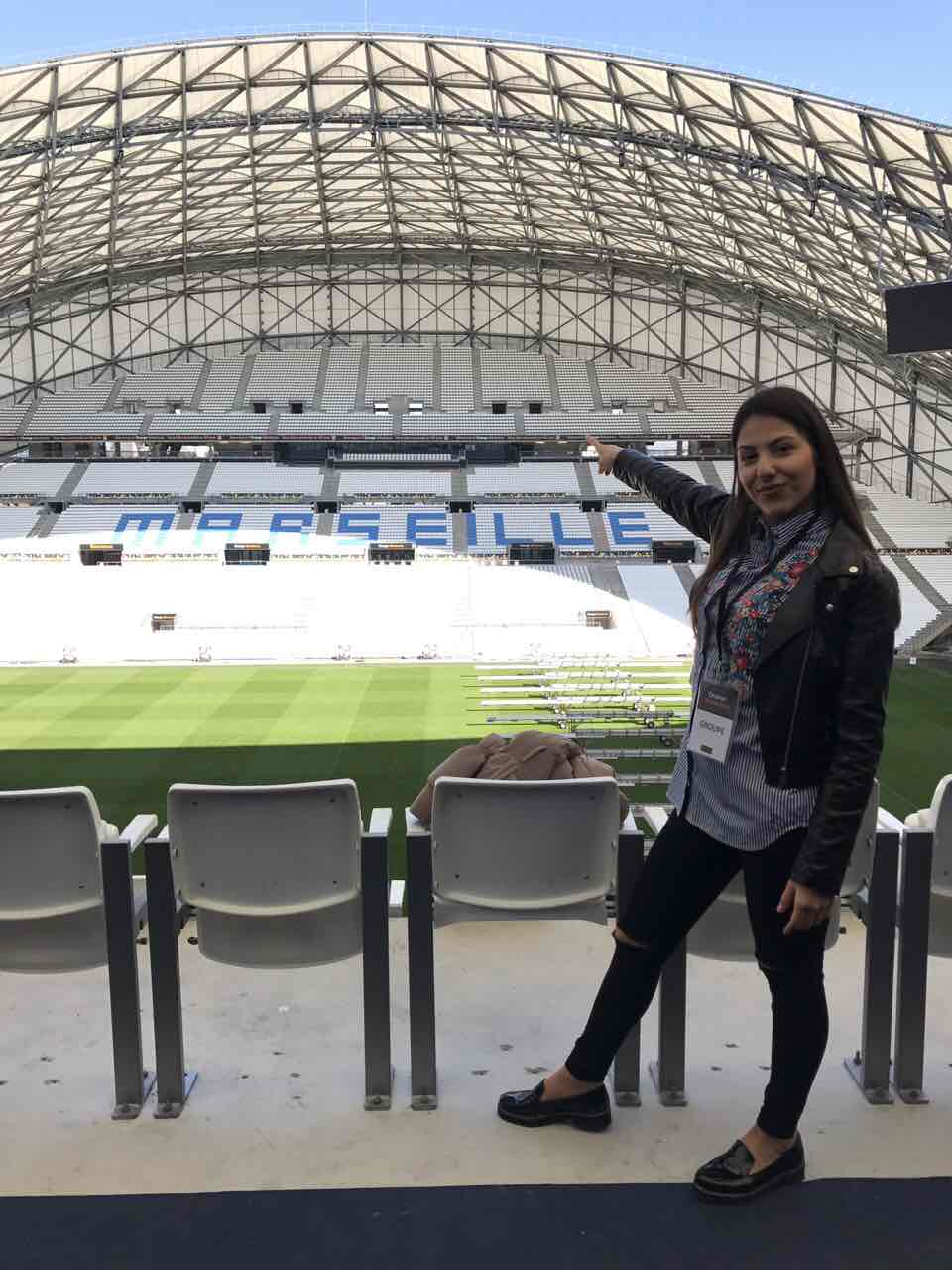 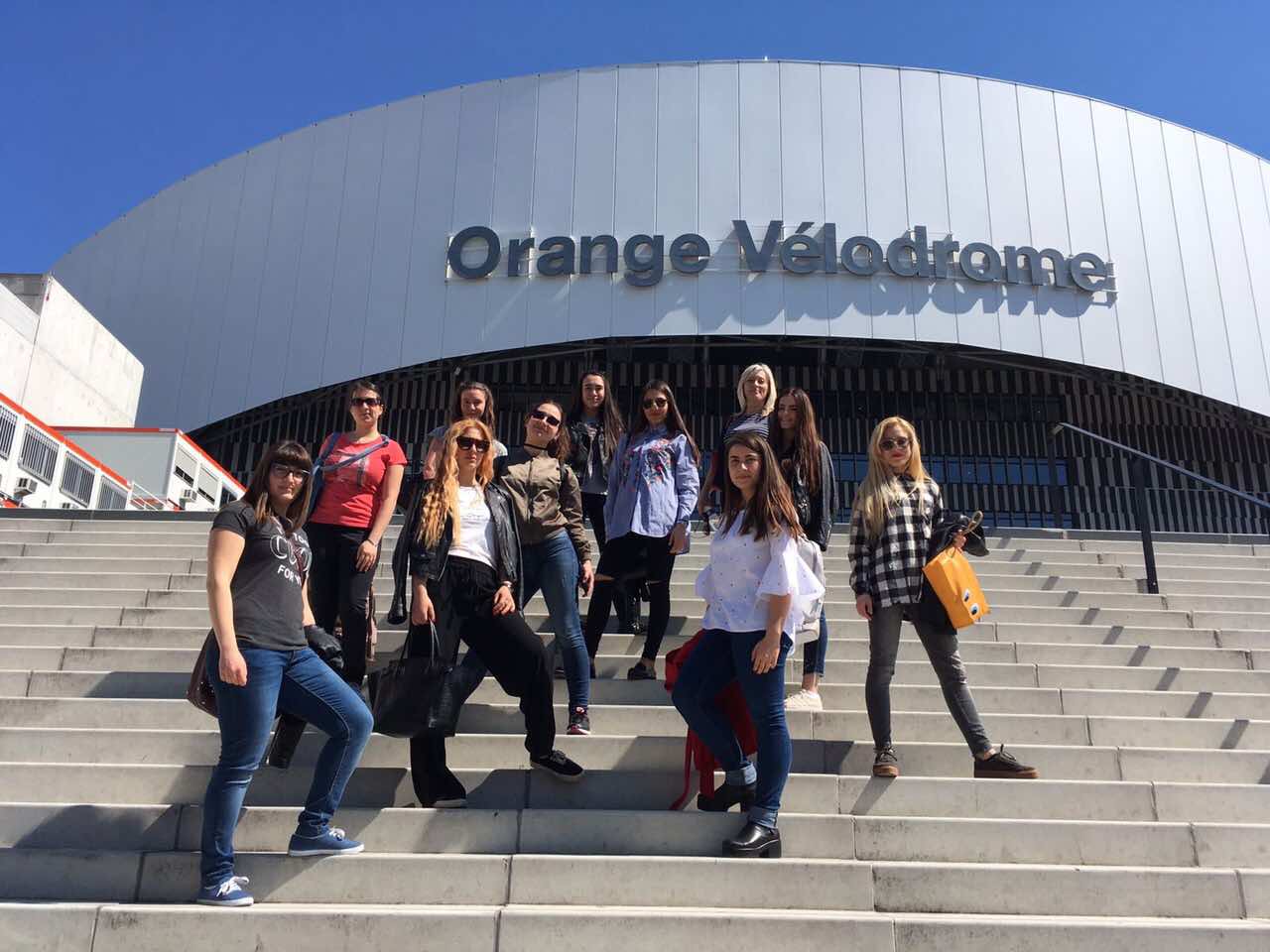 On a visité aussi le quartier Castellane. Ici se trouve la place Castellane. On doit son nom à Henri-César de Castellane-Majastre qui offrit le terrain et le financement des travaux en 1774.
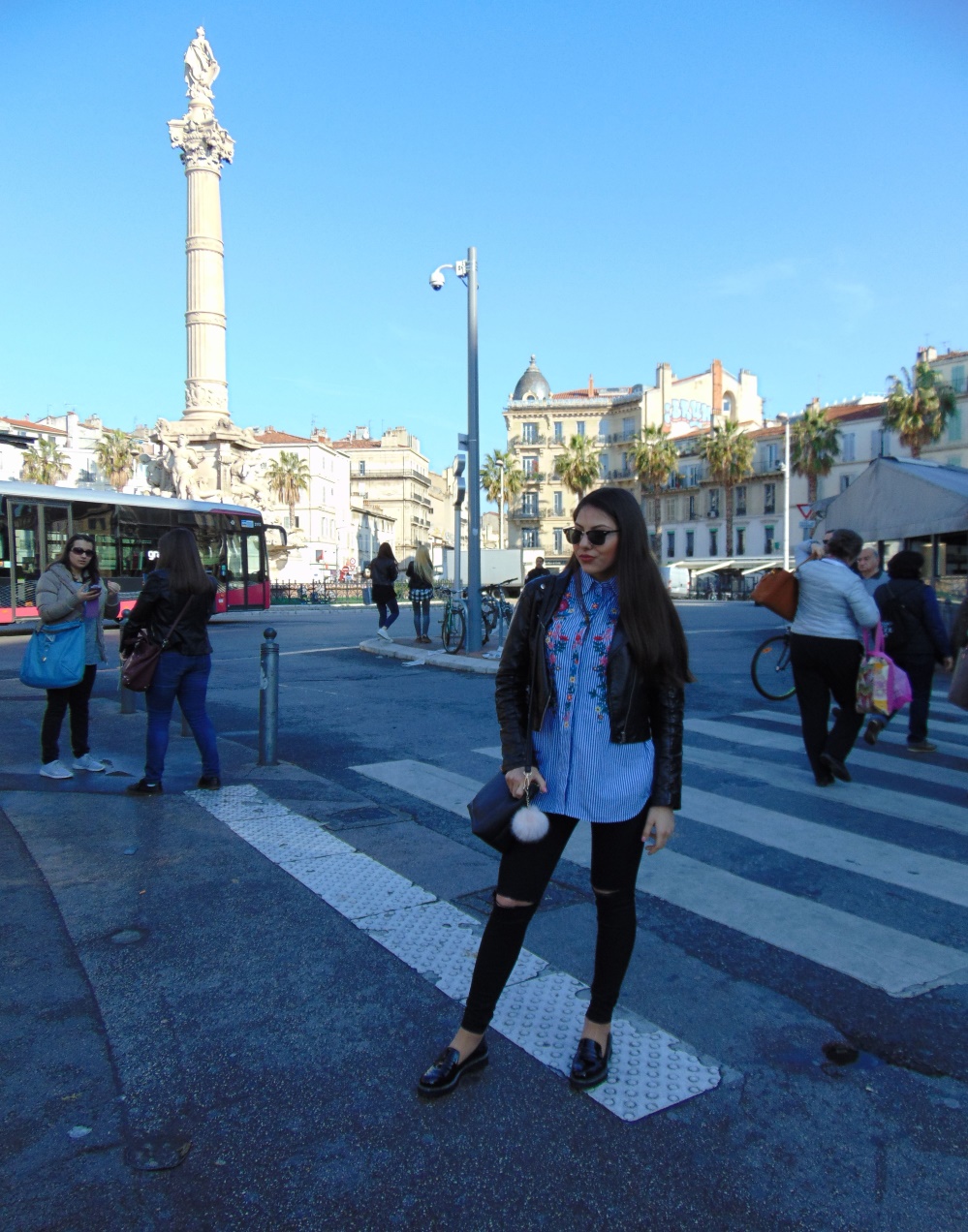 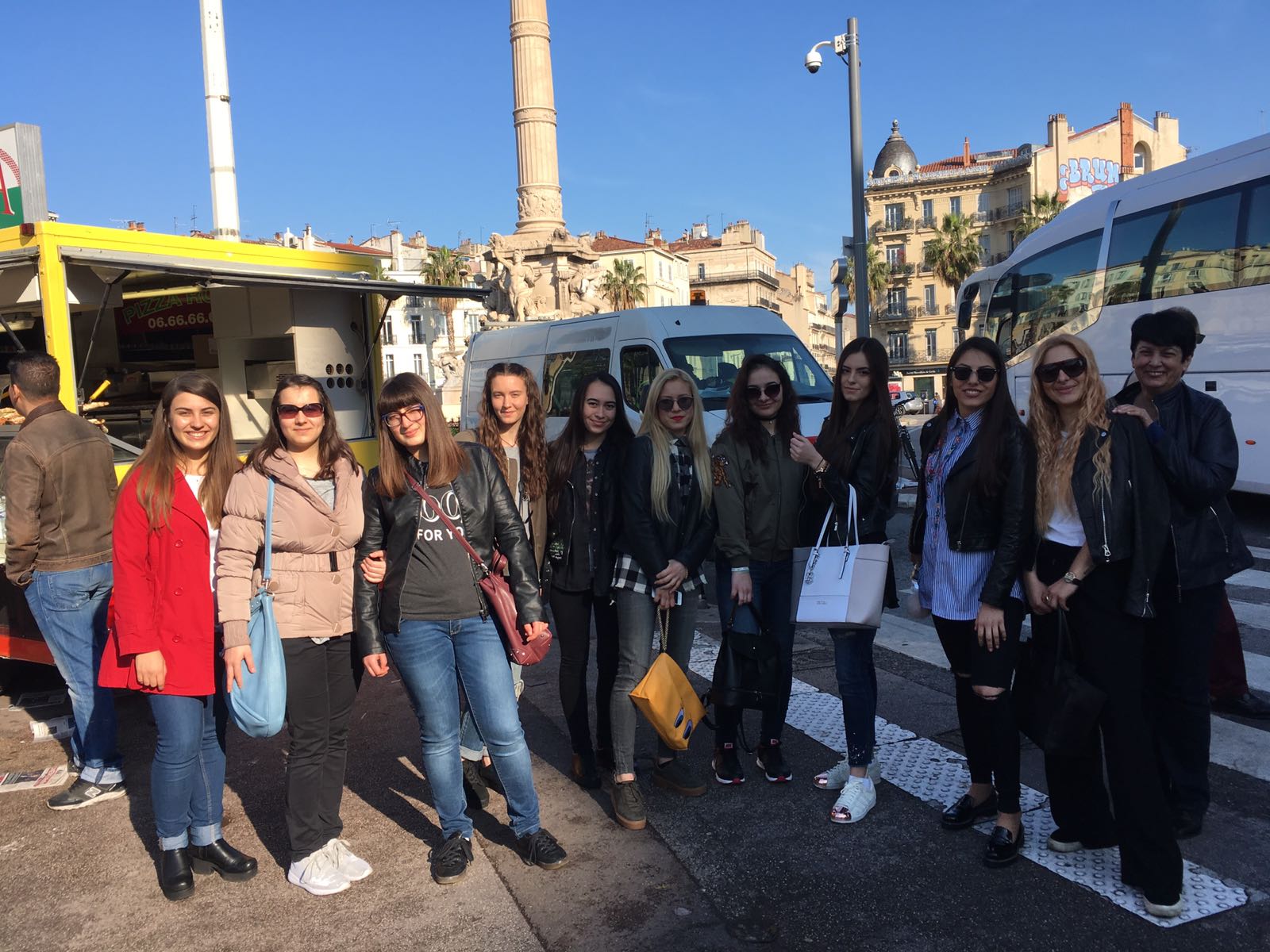 Deuxième jour
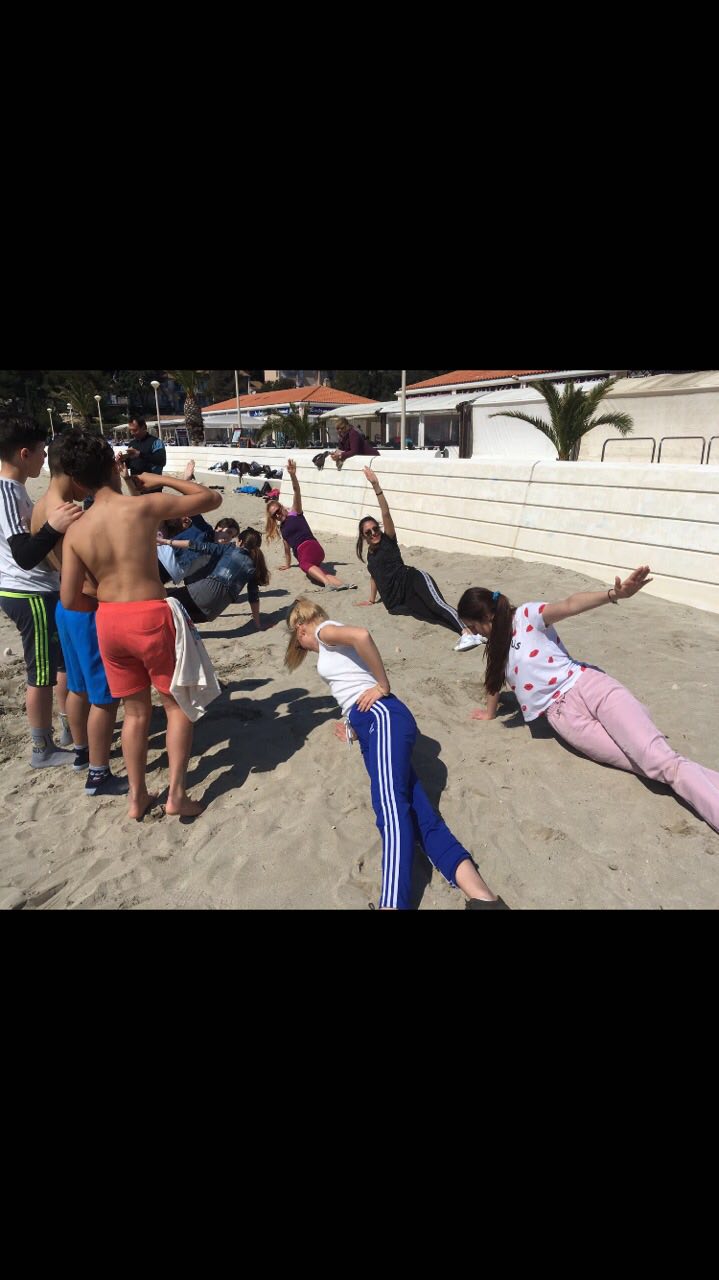 On a fait du volley sur la plage de la Couronne.
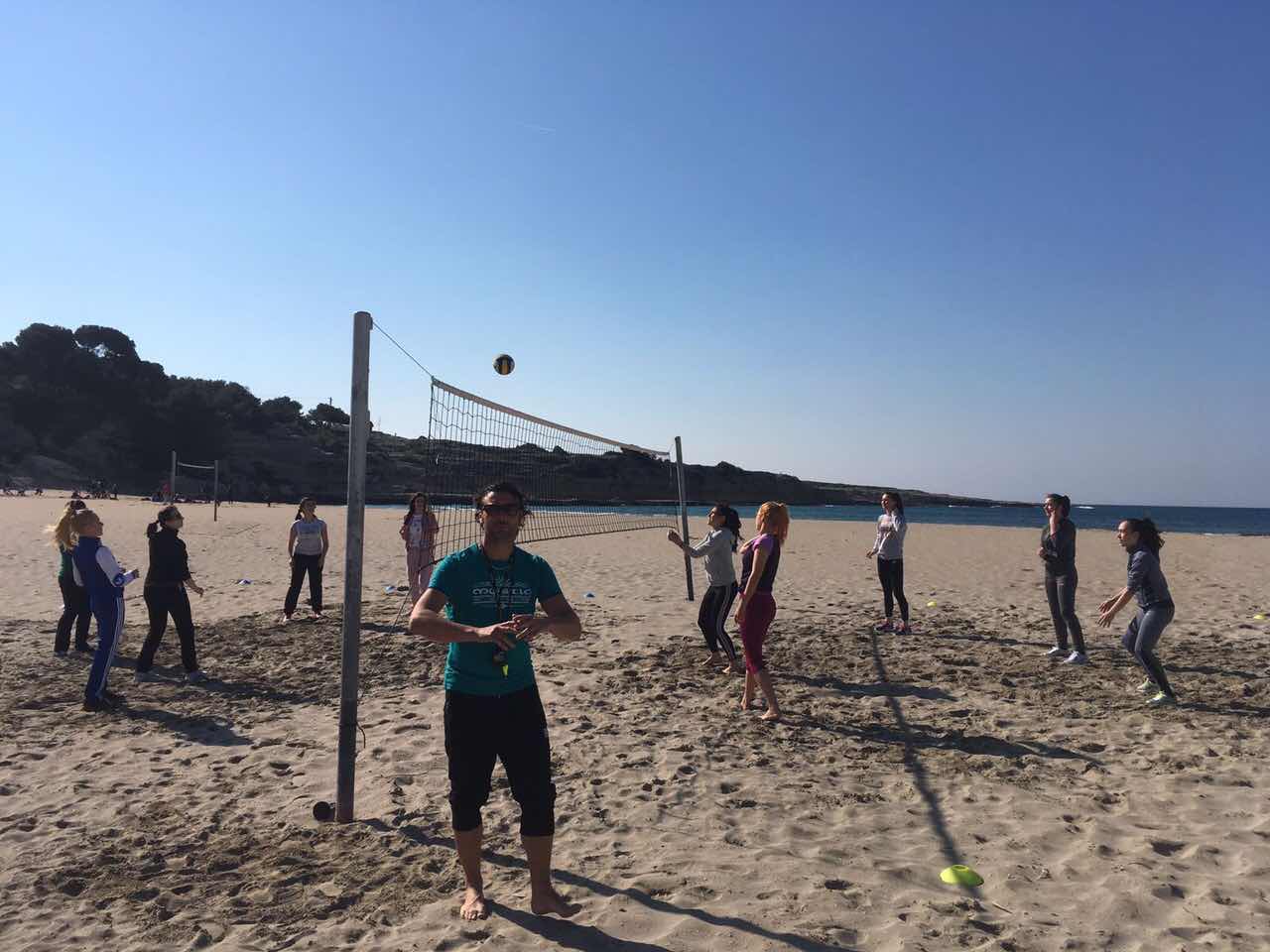 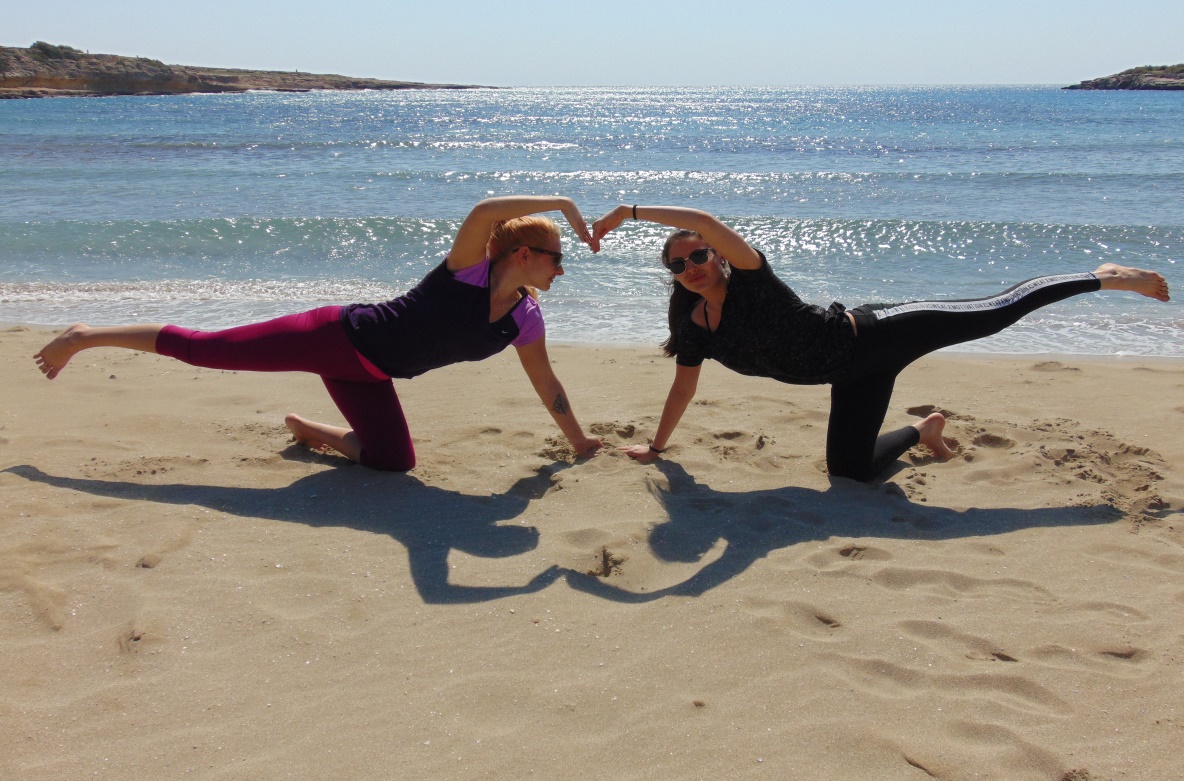 Moi et mon amie Dorothée, nous sommes  les entraîneurs de joga.
C’est quoi? C’est Mannequin Challenge. 
On s’est bien amusés.
C’est la fraternité
Troisième jour
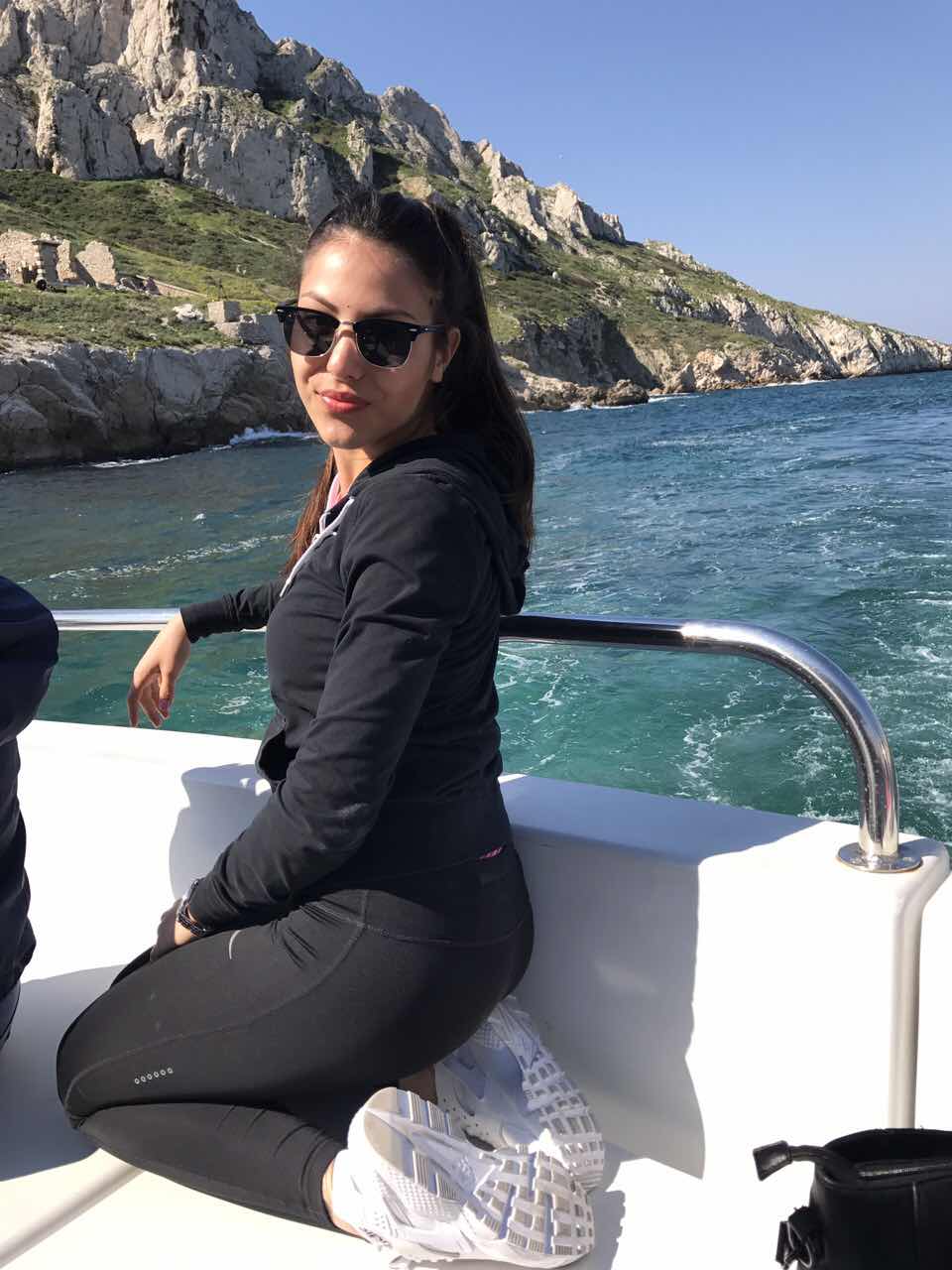 Le Vieux-Port est le port  le plus ancien  de Marseille, ainsi que le centre historique et culturel de la ville depuis sa fondation sur ce site durant l'Antiquité. 
On a visité aussi les Calanques. C’était magnifique!
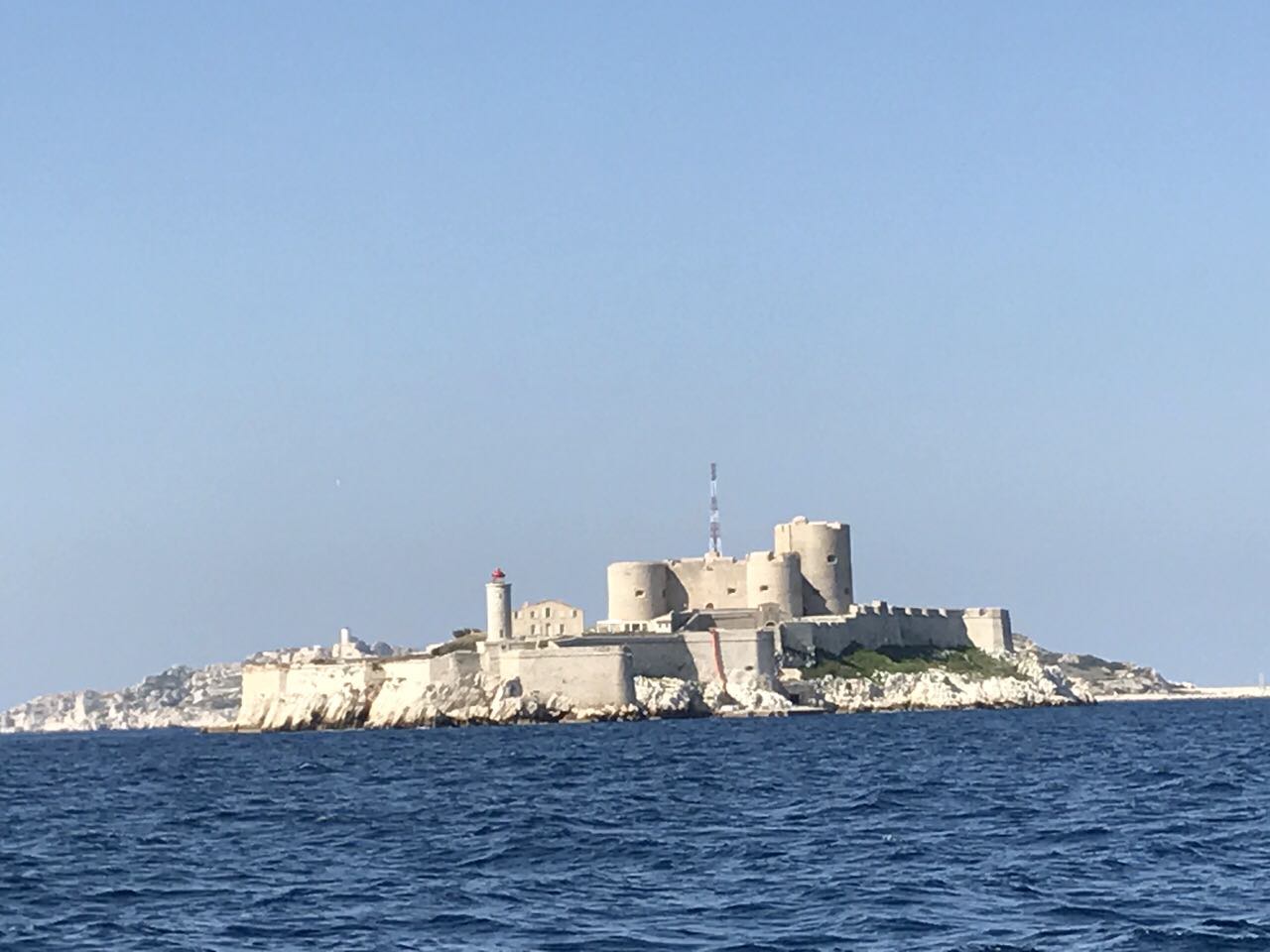 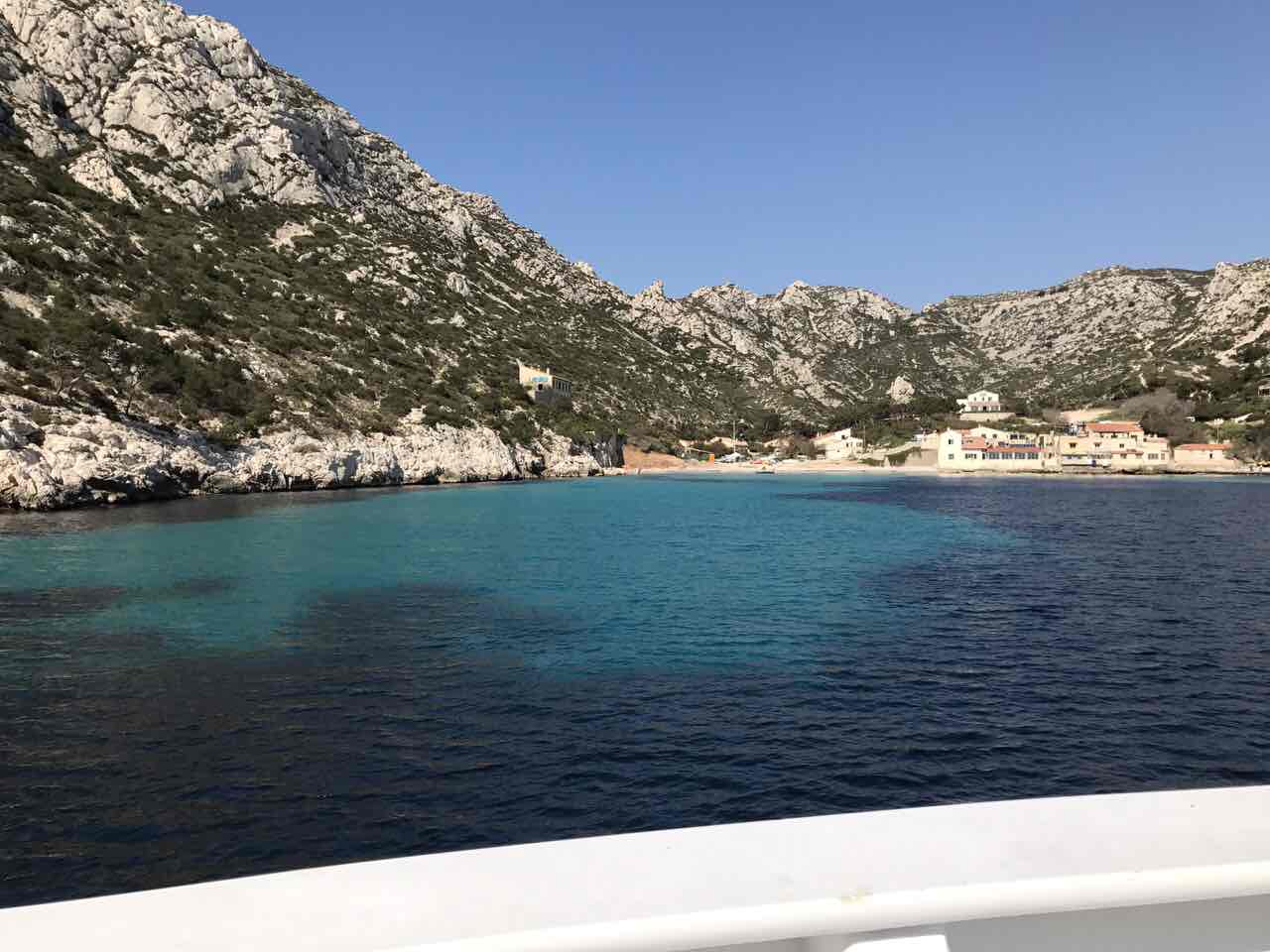 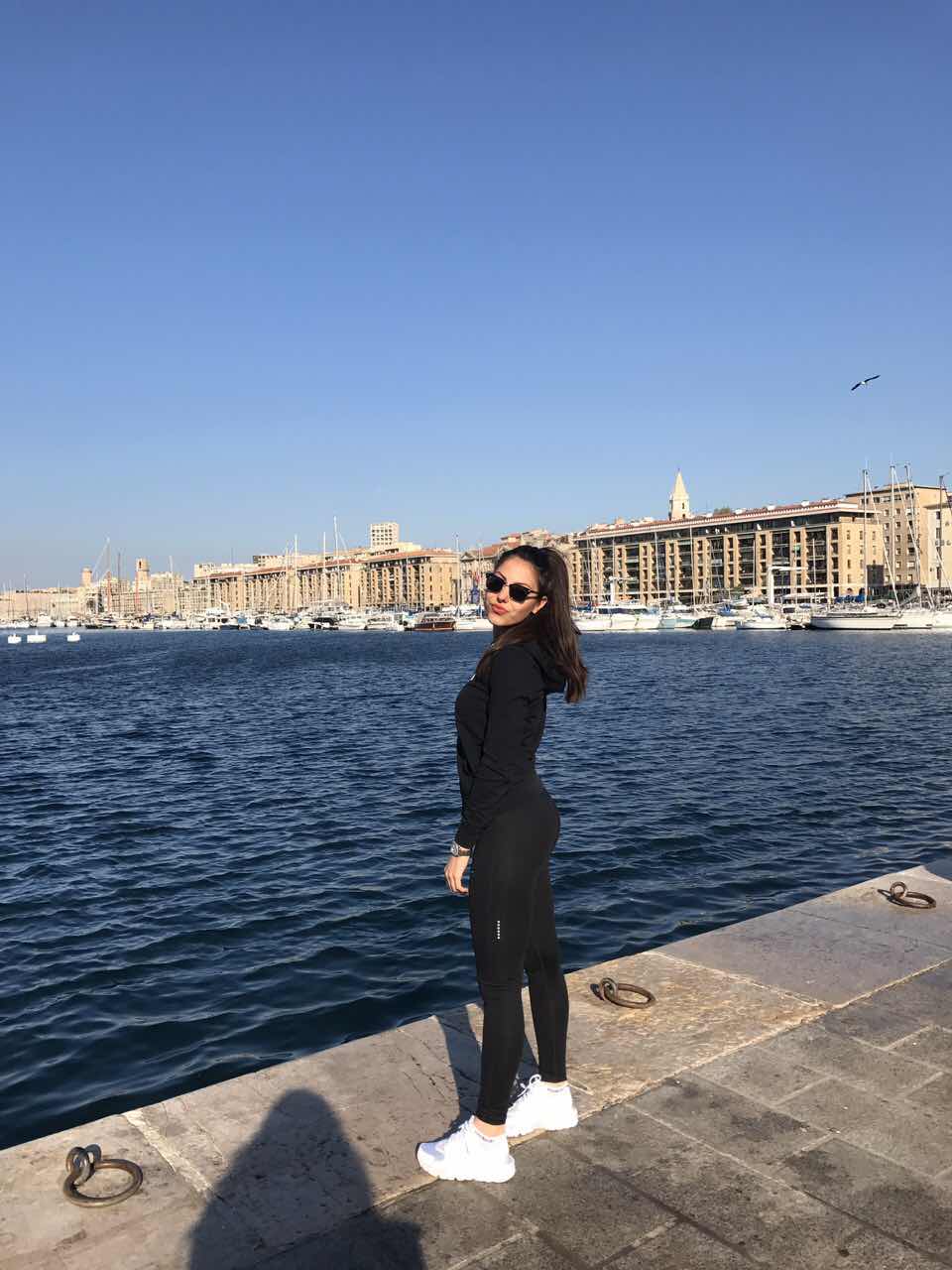 La Basilique Notre-Dame-de-la-Garde , souvent surnommée « la Bonne Mère », est une des basiliques mineures de l'Église catholique romaine à Marseille.
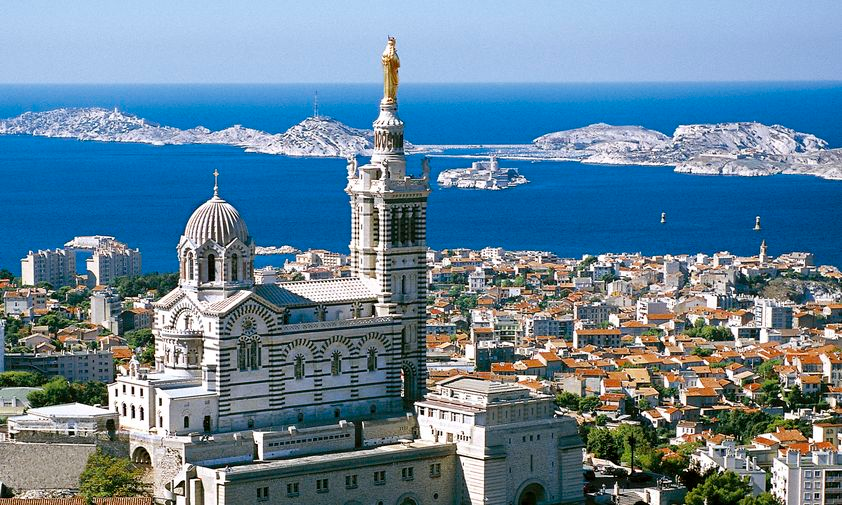 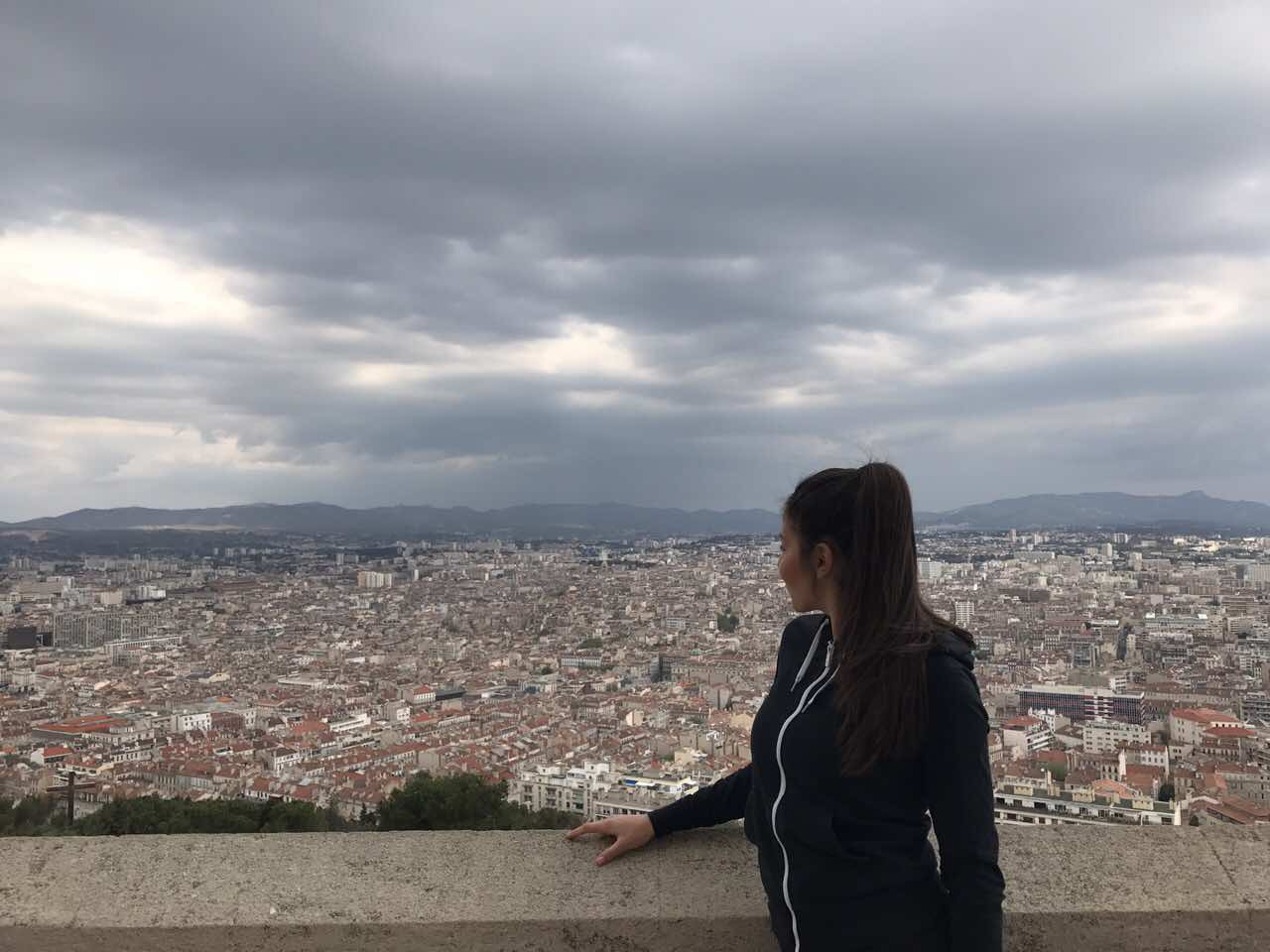 Quatrième jour
On a visitè le Collège Jean Moulin. On a vu une présentation par les élèves européens de leur vie.
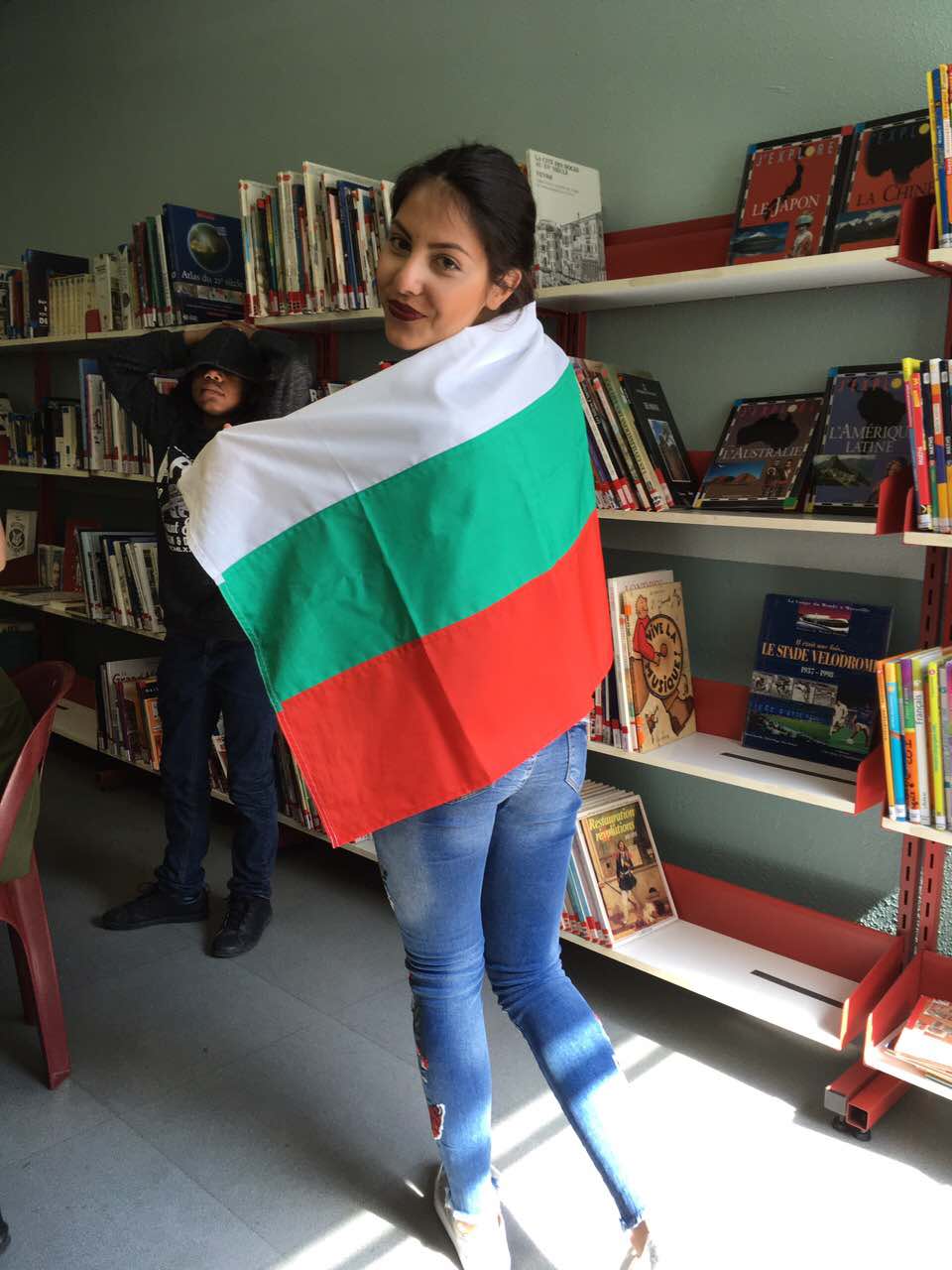 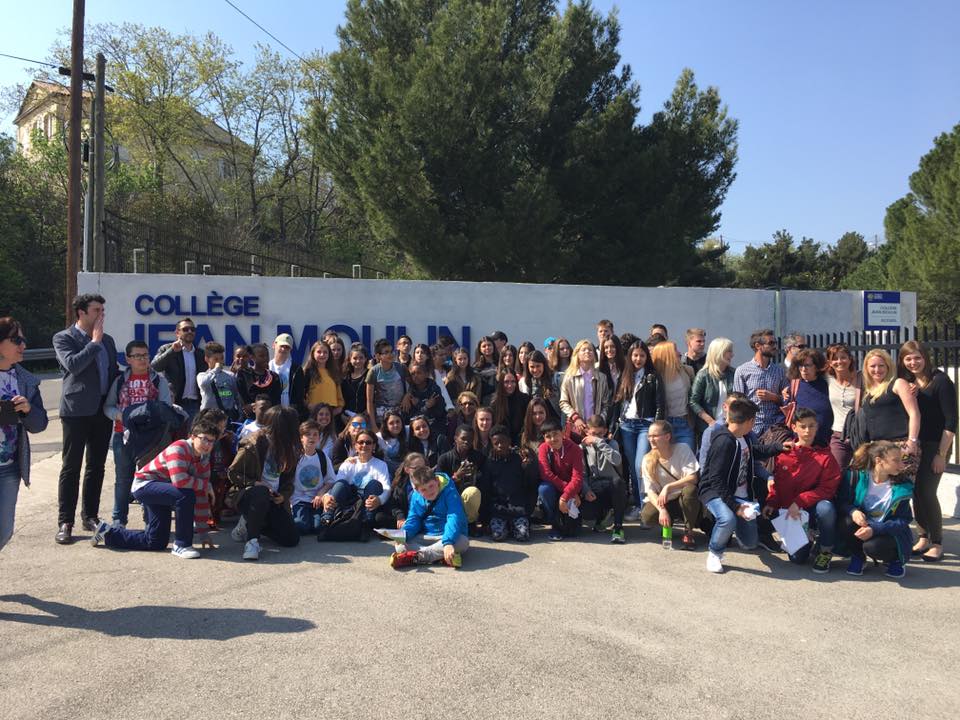 Cinqième jour
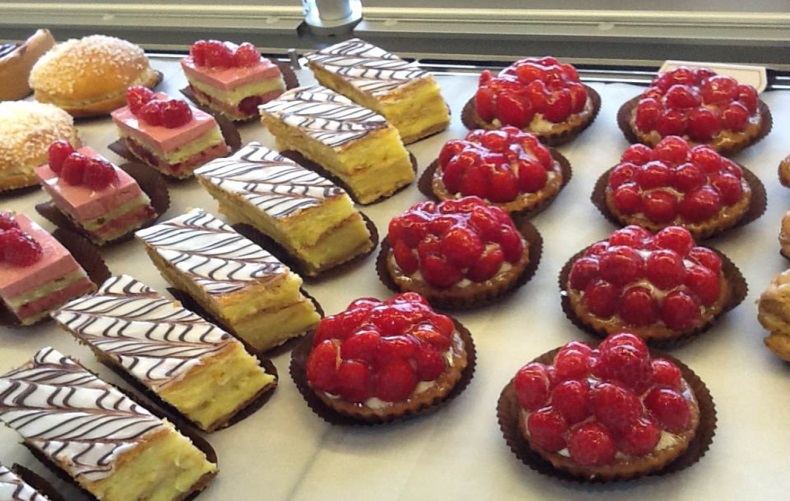 Pour moi c’était le meilleur jour. Jour seulement pour moi. On a visité beaucoup de boutiques, de pâtisseries  et de glaceries.
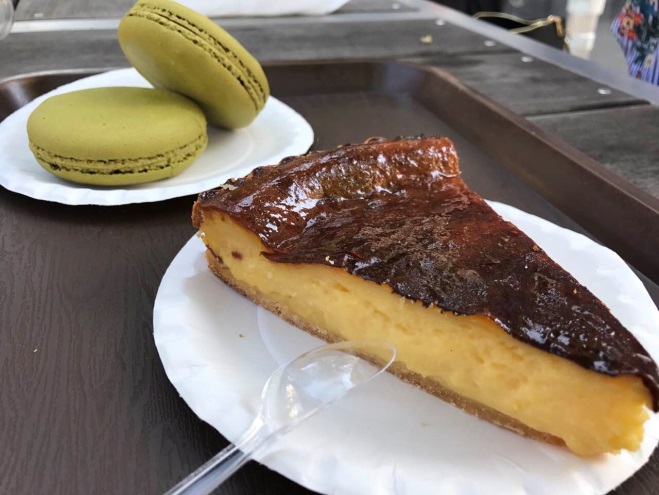 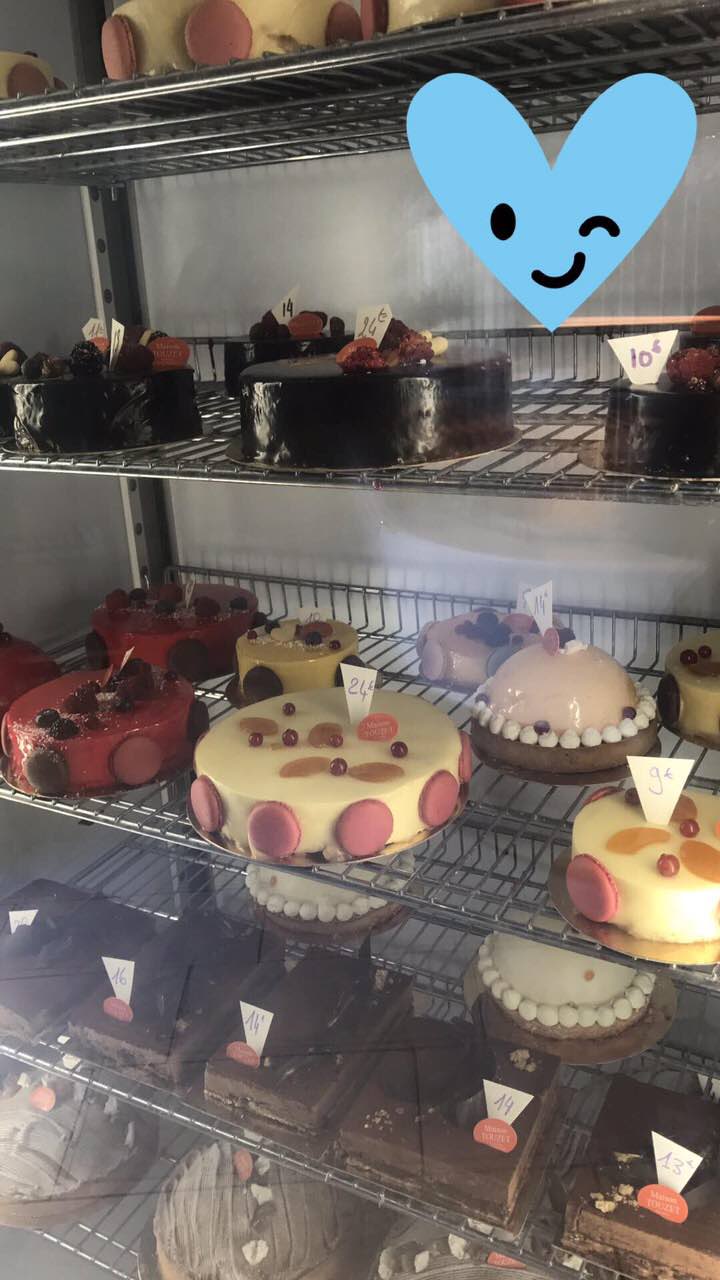 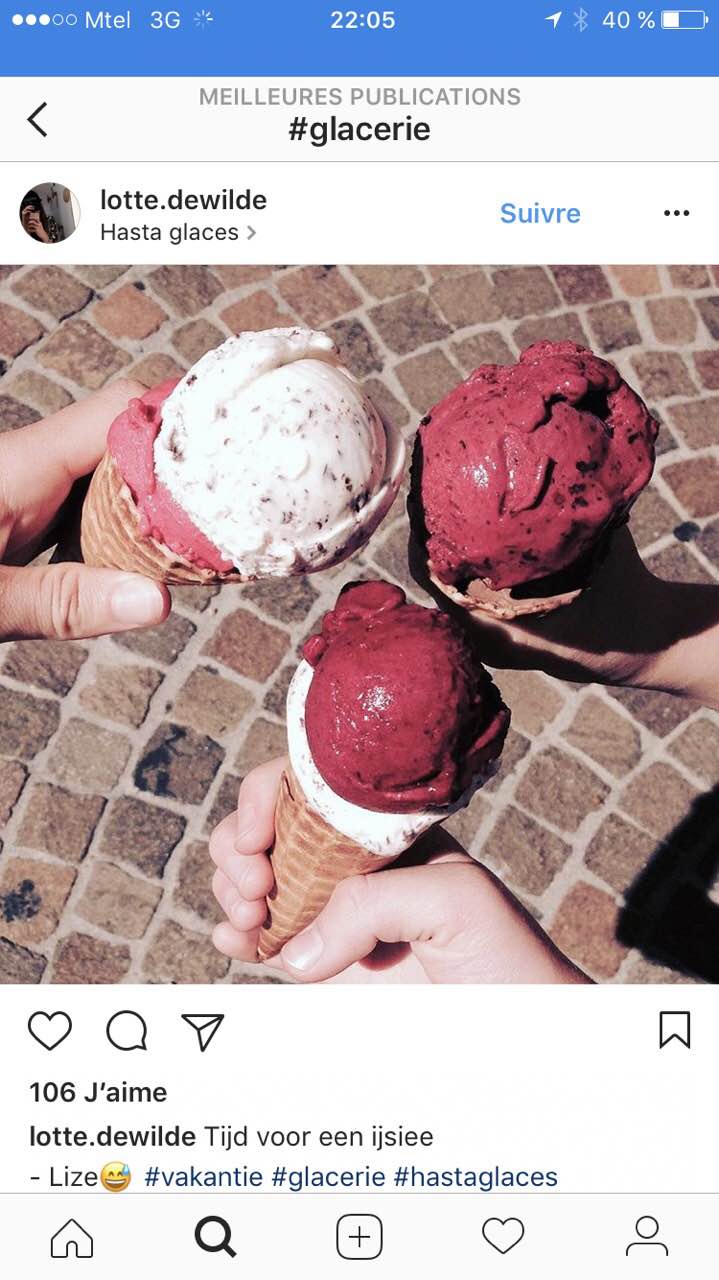 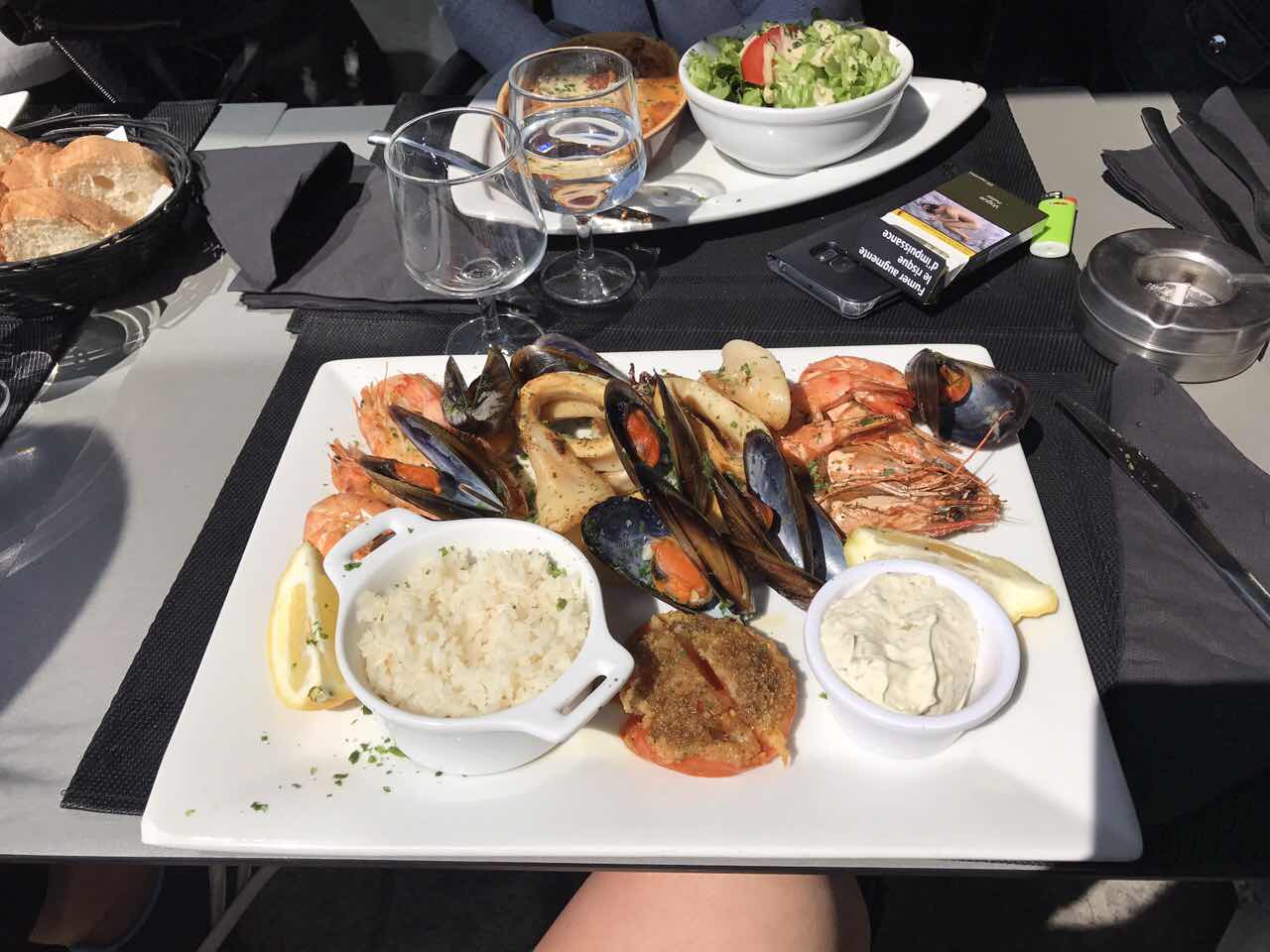 Conception:
Djuliana Musinova, Xe français I-reLV 
Lycée bilingue „Peyo Yavorov“, Silistra, Bulgarie
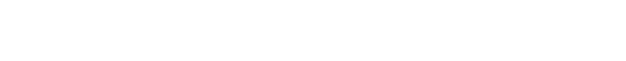